Figure 3. 68 inhibits LRRK2 GTP binding and kinase activities. (A) The chemical structure of compounds, 68 and FX2151. ...
Hum Mol Genet, Volume 23, Issue 23, 1 December 2014, Pages 6212–6222, https://doi.org/10.1093/hmg/ddu341
The content of this slide may be subject to copyright: please see the slide notes for details.
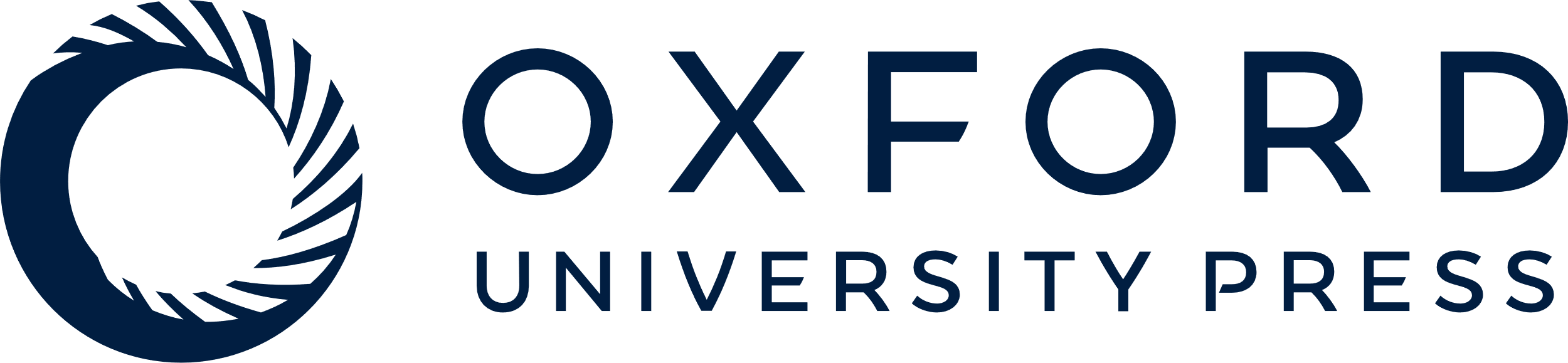 [Speaker Notes: Figure 3. 68 inhibits LRRK2 GTP binding and kinase activities. (A) The chemical structure of compounds, 68 and FX2151. (B) Lysates of LRRK2 transfected HEK293T cells were incubated with or without 68 (0–100 nm) for 1 h, and then added GTP-agarose to pull down GTP bounded LRRK2. The resulting precipitates were probed with anti-Flag antibodies. (C) HEK-293T cells were transfected with Flag-G2019S-LRRK2 for 36 h and then starved with no serum media for 12 h. Cells were treated with vehicle or 68 at 0–1000 nM for 1 h. The cell lysates were subjected to IP using anti-Flag antibodies followed by western blot analysis using anti-phosphorylation LRRK2 antibodies (S2032). (D) 68 (10 µm) reduced mutant G21019S- and R1441C-LRRK2 binding GTP. FX2151 (10 µm), a non-effective analog of 68, did not alter LRRK2 binding GTP. (E) 68 (10 µm) did not alter LRRK1 binding GTP. (F) HEK 293T cells were transfected with myc-LRRK1 for 36 h and starved with serum free media for 12 h, followed by addition of 68 at 10 µm concentration for 1 h. Cell lysates were immunoprecipitated using anti-myc antibodies followed by western blot analysis using anti-phospho-serine antibodies. 68 did not alter serine phosphorylation of LRRK1.



Unless provided in the caption above, the following copyright applies to the content of this slide: © The Author 2014. Published by Oxford University Press. All rights reserved. For Permissions, please email: journals.permissions@oup.com]